10. SINIF:2. ÜNİTE: KALDIRMA KUVVETİ
Arş. Gör. Dilber Demirtaş
Kazanımlar
10.2.2.1. Durgun akışkanlarda cisimlere etki eden kaldırma kuvvetinin basınç kuvveti farkından kaynaklandığını açıklar. 
	ÖSYM sorularını çözer.
Geçen Haftanın Özeti
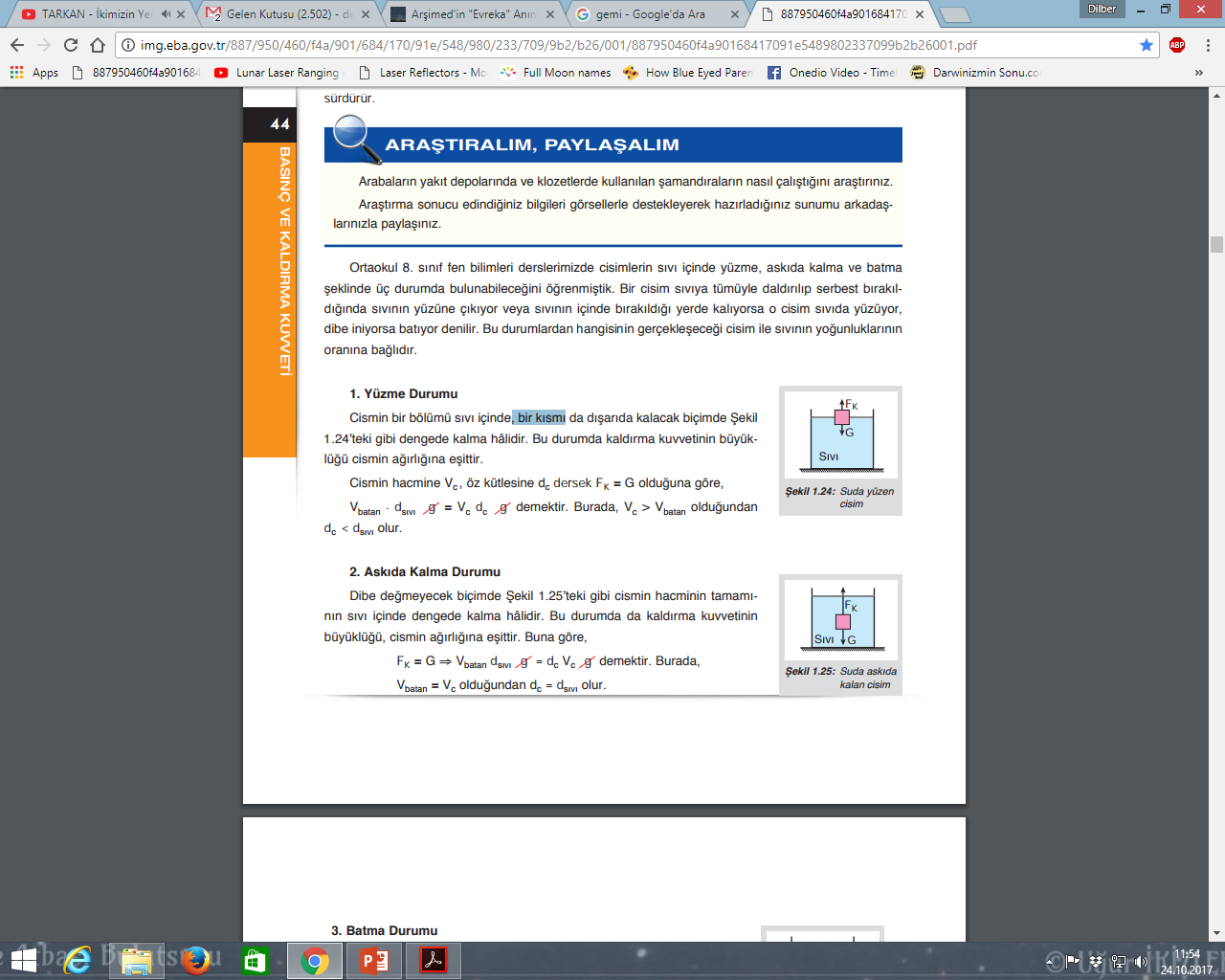 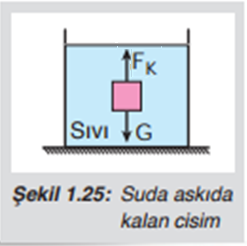 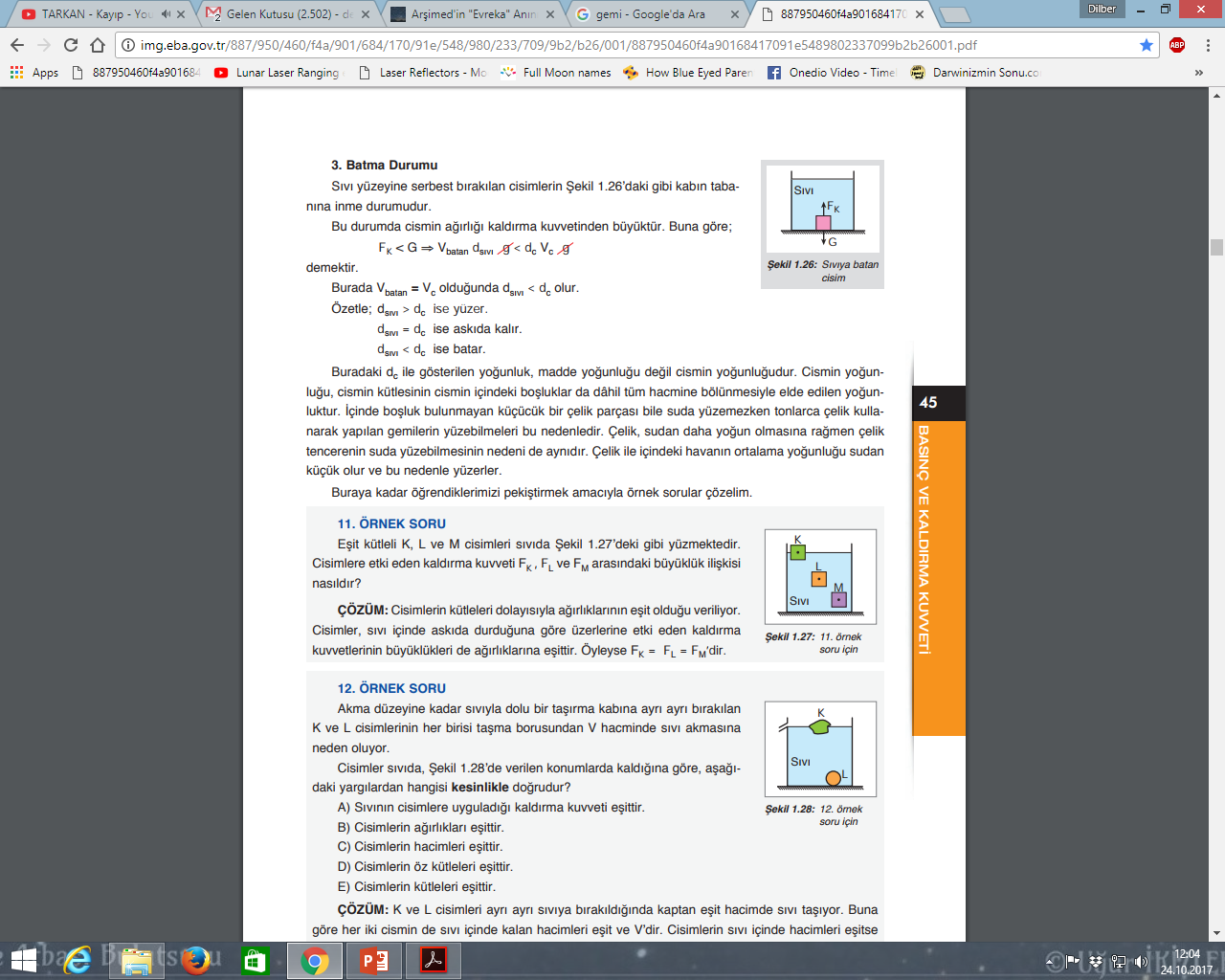 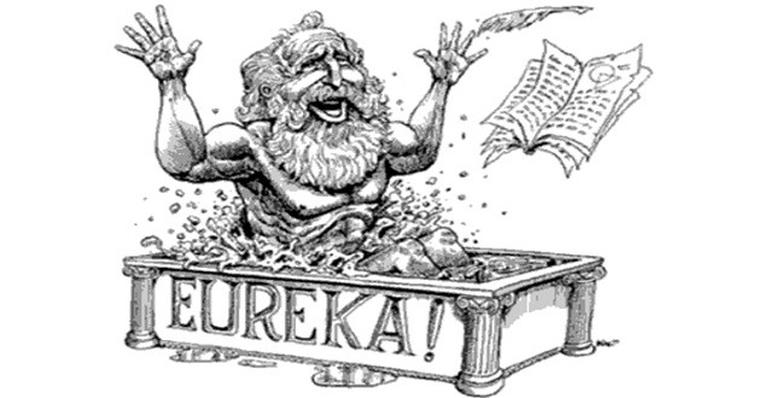 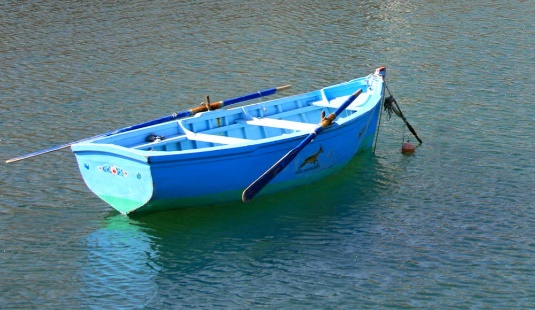 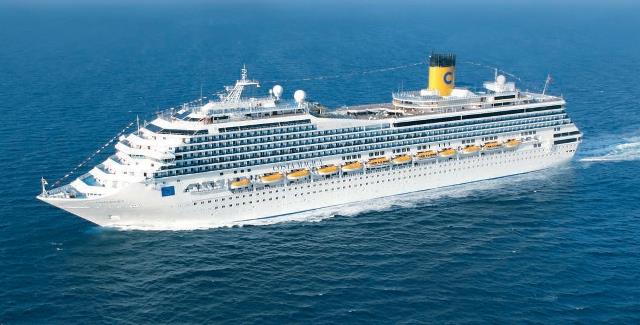 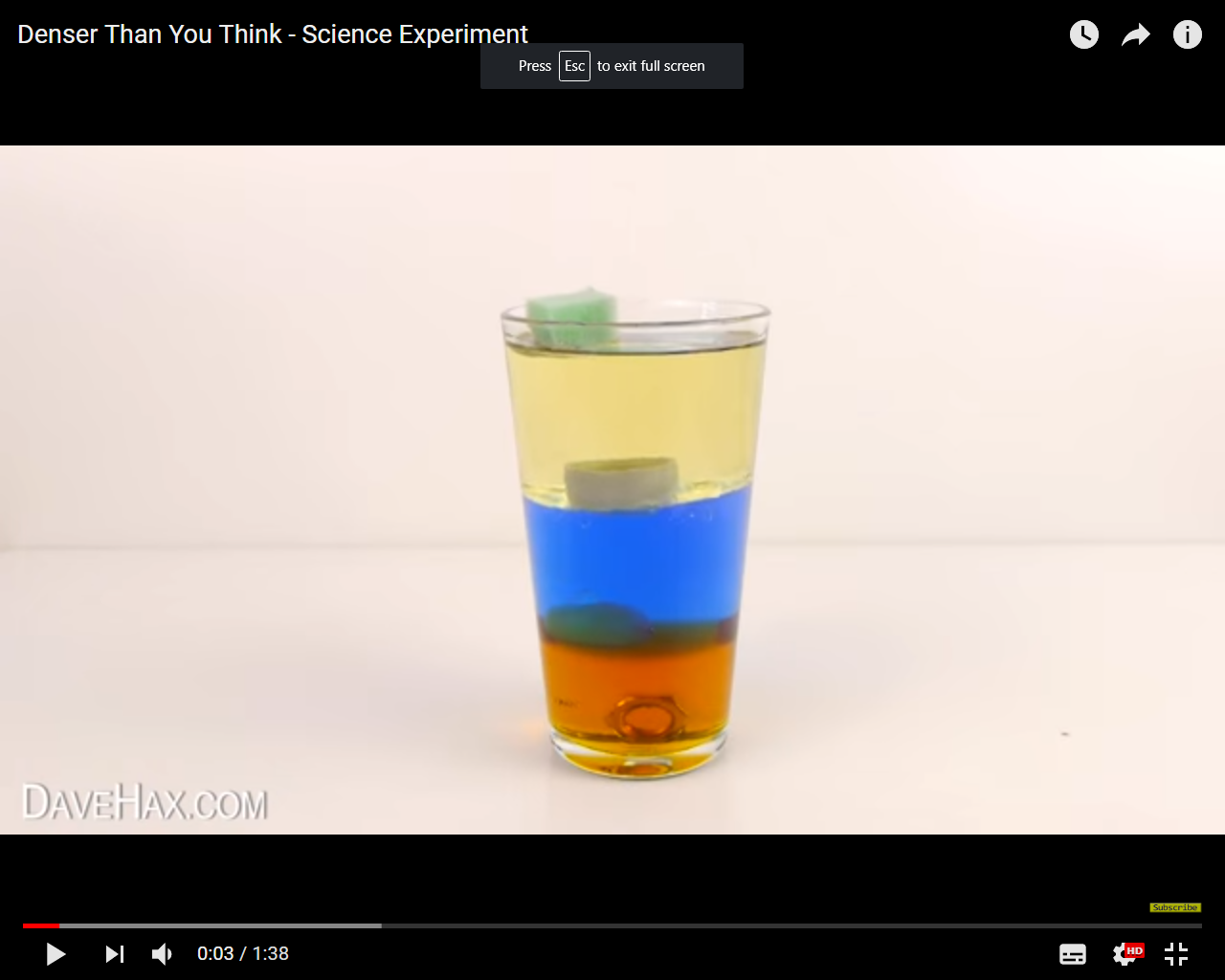 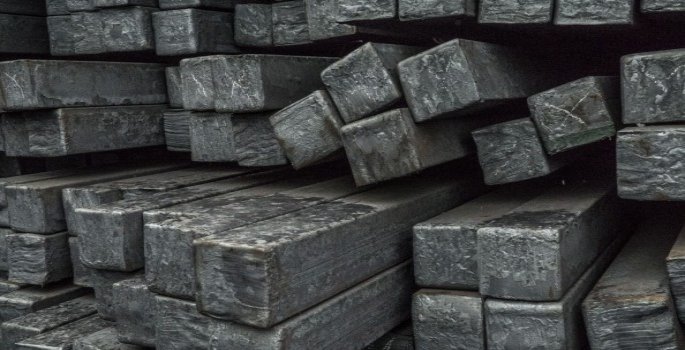 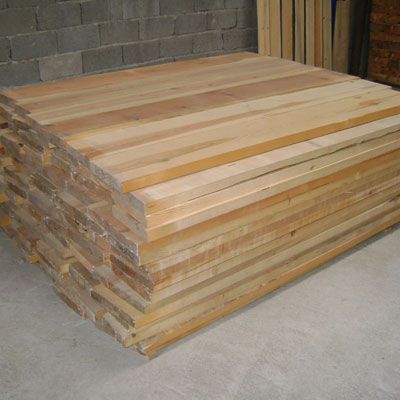 Soru Çözümü
Geçen haftanın özeti
Maymun-Fıstık Deneyi
Gemi neden yüzer?
Kaldırma Kuvveti
Archiemedes İlkesi
Yüzme, Askıda Kalma, Batma
Yüzme
Askıda Kalma
Batma
Gemi neden yüzer?
Günlük hayattan örnekler
Özet
Soru Çözümü
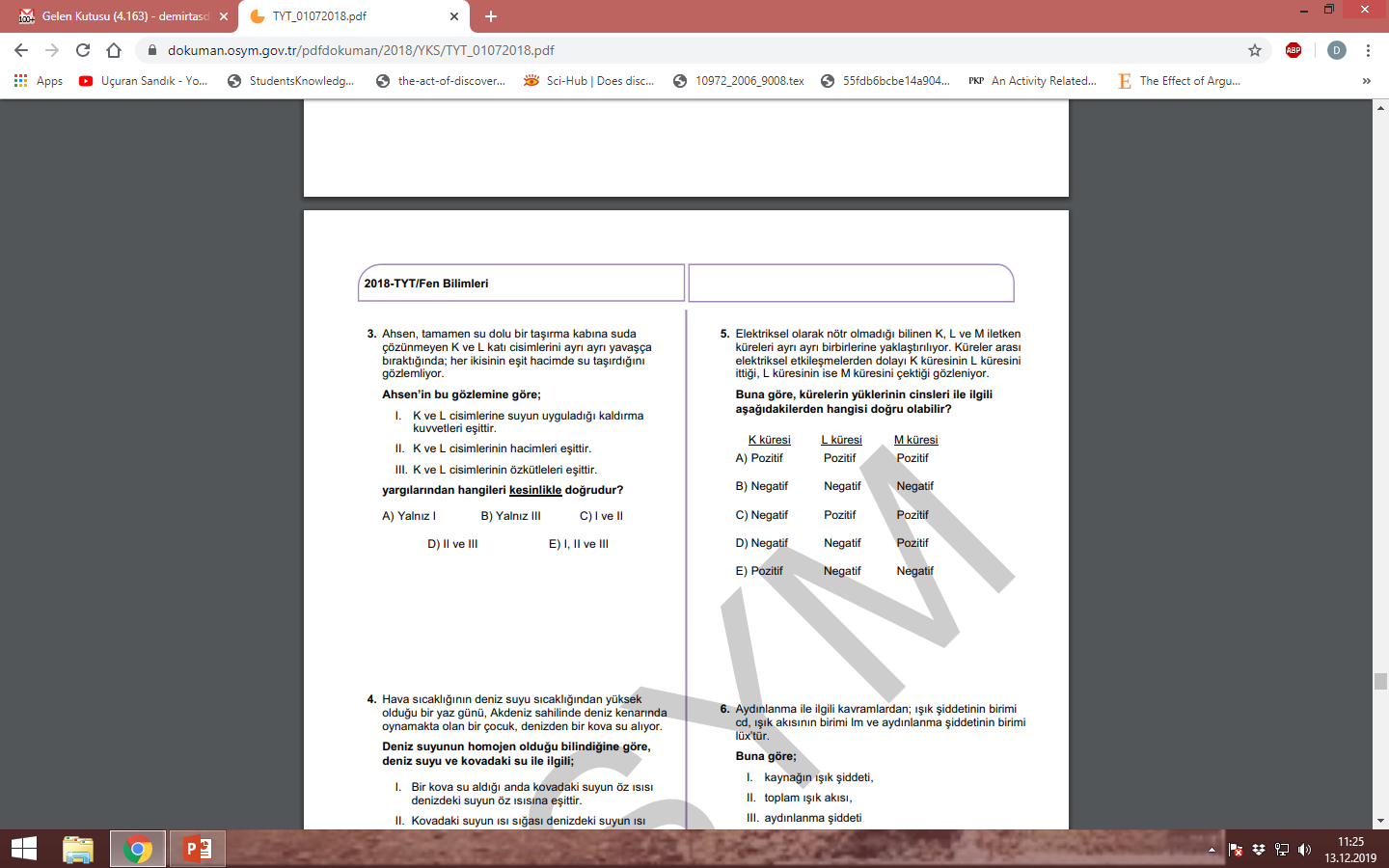 2018-tyt
[Speaker Notes: a]
Soru Çözümü
Geçen haftanın özeti
Maymun-Fıstık Deneyi
Gemi neden yüzer?
Kaldırma Kuvveti
Archiemedes İlkesi
Yüzme, Askıda Kalma, Batma
Yüzme
Askıda Kalma
Batma
Gemi neden yüzer?
Günlük hayattan örnekler
Özet
Soru Çözümü
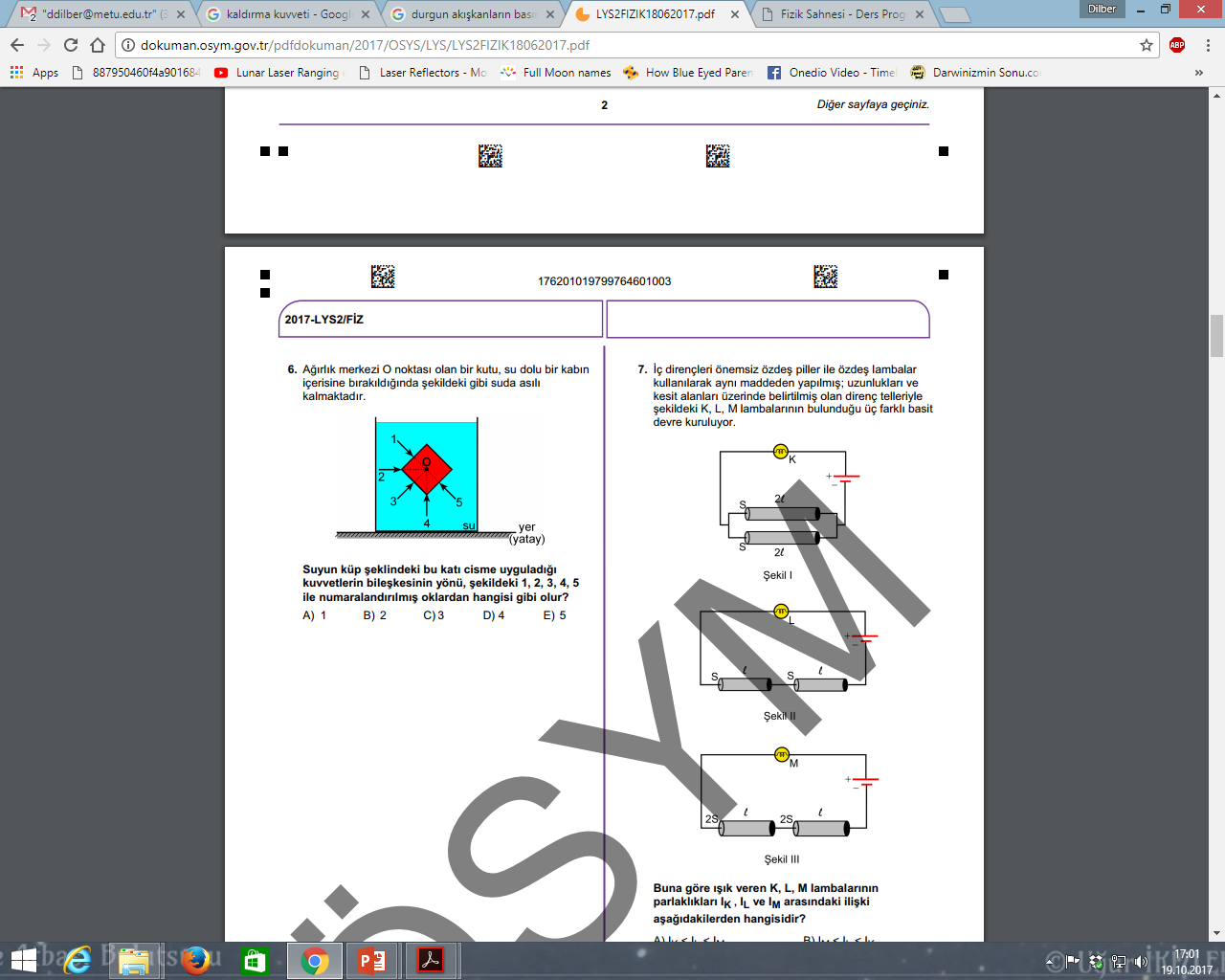 2017-lys
[Speaker Notes: d]
Soru Çözümü
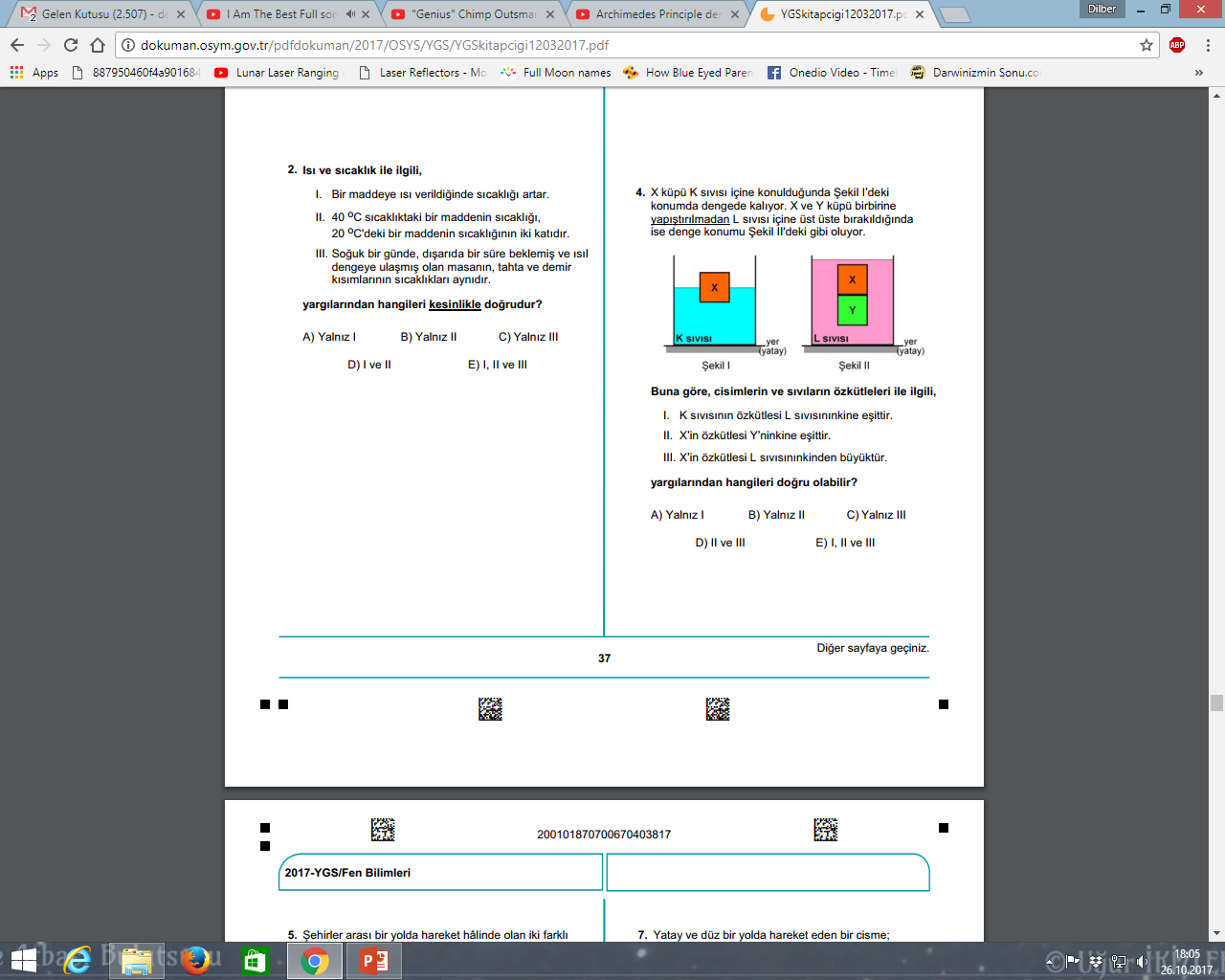 Geçen haftanın özeti
Maymun-Fıstık Deneyi
Gemi neden yüzer?
Kaldırma Kuvveti
Archiemedes İlkesi
Yüzme, Askıda Kalma, Batma
Yüzme
Askıda Kalma
Batma
Gemi neden yüzer?
Günlük hayattan örnekler
Özet
Soru Çözümü
2017-ygs
Soru Çözümü
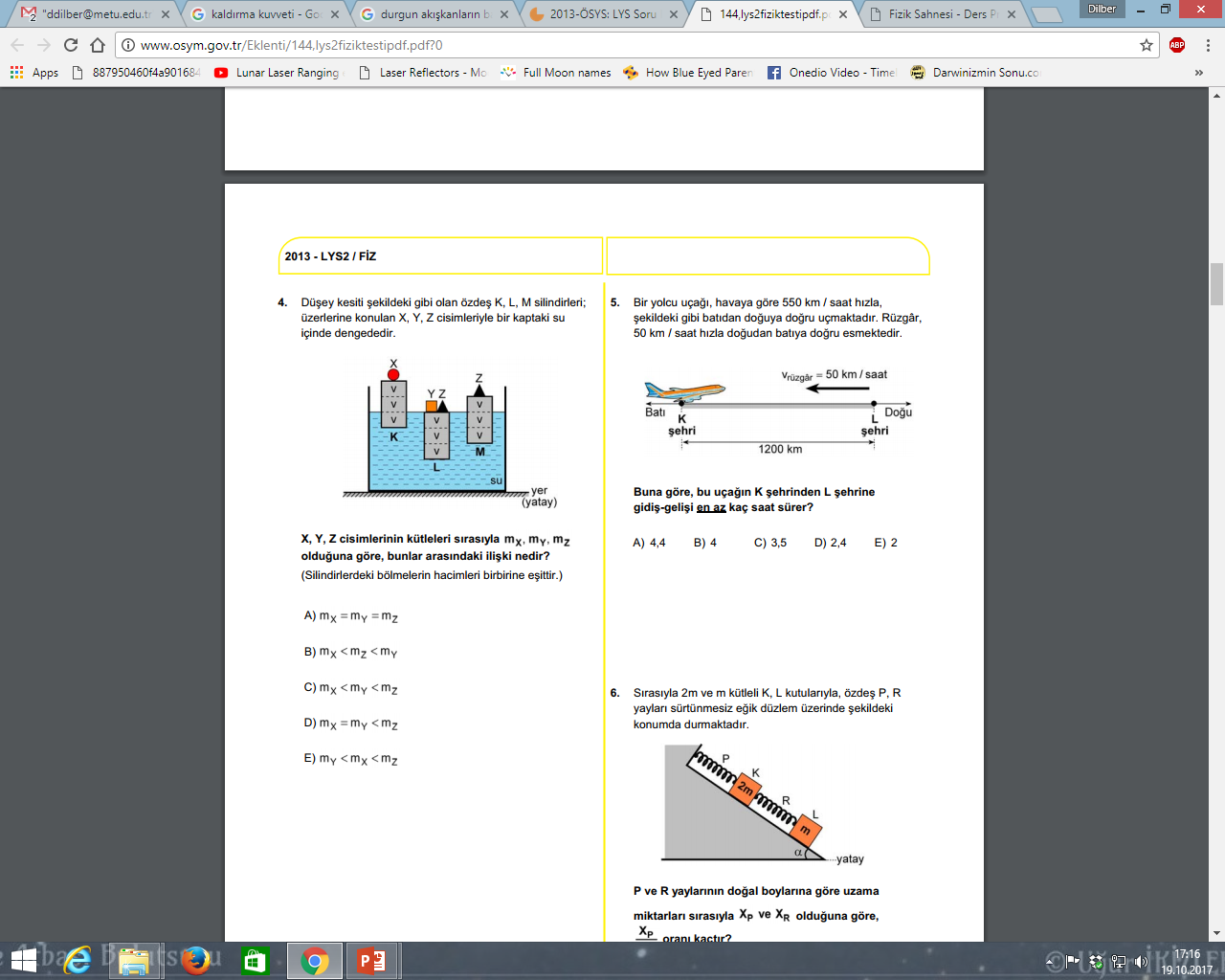 Geçen haftanın özeti
Maymun-Fıstık Deneyi
Gemi neden yüzer?
Kaldırma Kuvveti
Archiemedes İlkesi
Yüzme, Askıda Kalma, Batma
Yüzme
Askıda Kalma
Batma
Gemi neden yüzer?
Günlük hayattan örnekler
Özet
Soru Çözümü
2013-lys
Soru Çözümü
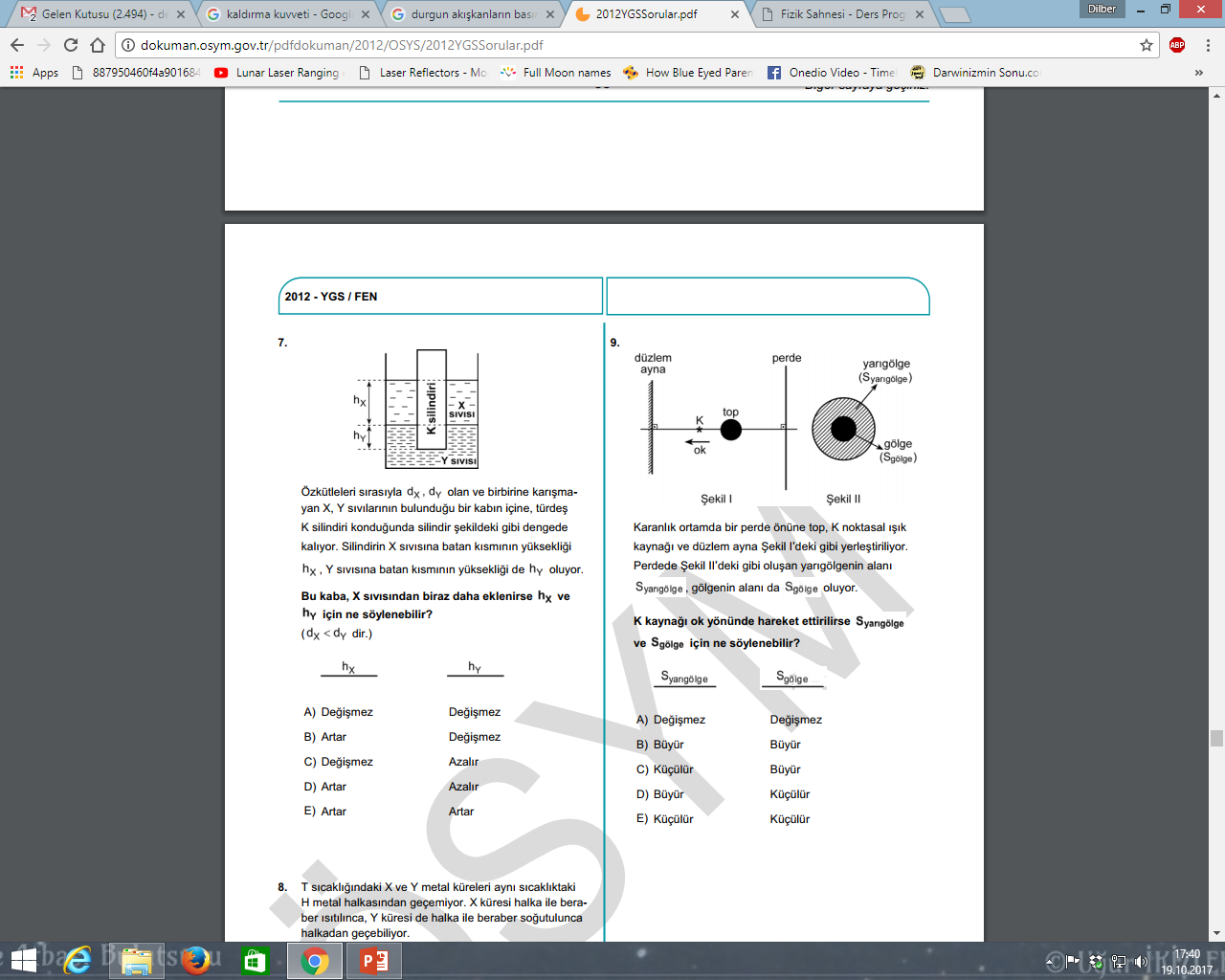 Geçen haftanın özeti
Maymun-Fıstık Deneyi
Gemi neden yüzer?
Kaldırma Kuvveti
Archiemedes İlkesi
Yüzme, Askıda Kalma, Batma
Yüzme
Askıda Kalma
Batma
Gemi neden yüzer?
Günlük hayattan örnekler
Özet
Soru Çözümü
2012-ygs
Soru Çözümü
Geçen haftanın özeti
Maymun-Fıstık Deneyi
Gemi neden yüzer?
Kaldırma Kuvveti
Archiemedes İlkesi
Yüzme, Askıda Kalma, Batma
Yüzme
Askıda Kalma
Batma
Gemi neden yüzer?
Günlük hayattan örnekler
Özet
Soru Çözümü
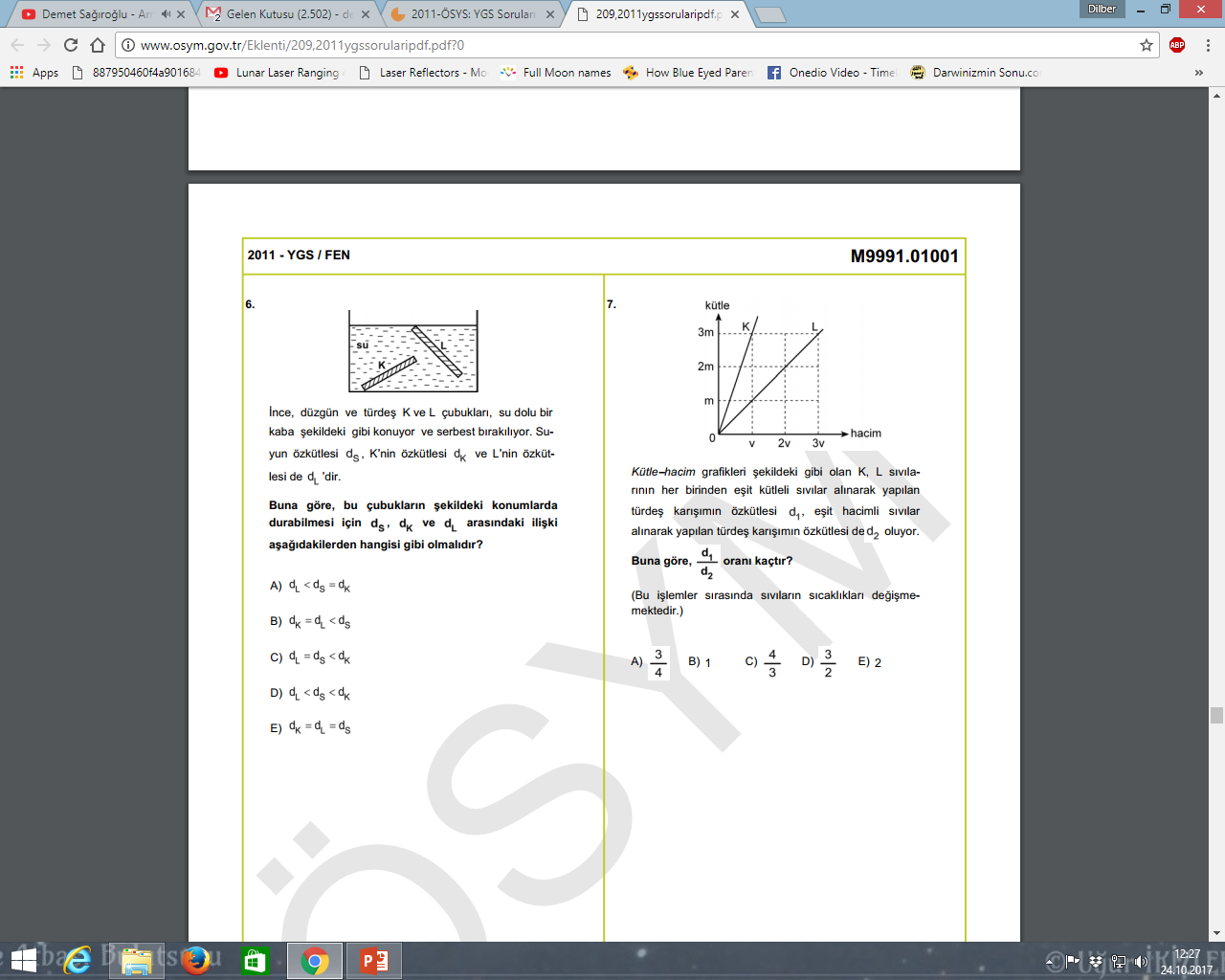 2011-ygs
Soru Çözümü
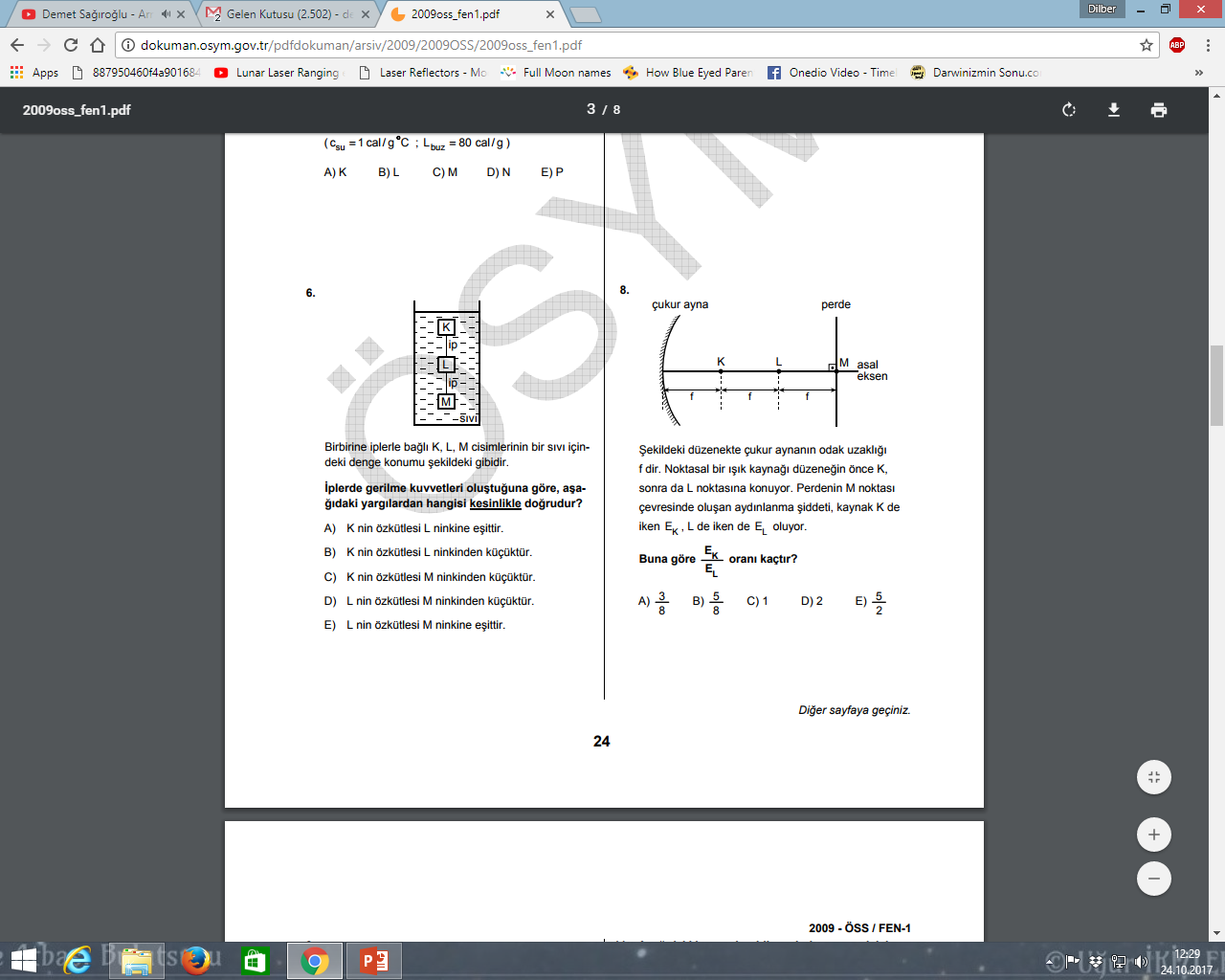 Geçen haftanın özeti
Maymun-Fıstık Deneyi
Gemi neden yüzer?
Kaldırma Kuvveti
Archiemedes İlkesi
Yüzme, Askıda Kalma, Batma
Yüzme
Askıda Kalma
Batma
Gemi neden yüzer?
Günlük hayattan örnekler
Özet
Soru Çözümü
2009-fen1
Soru Çözümü
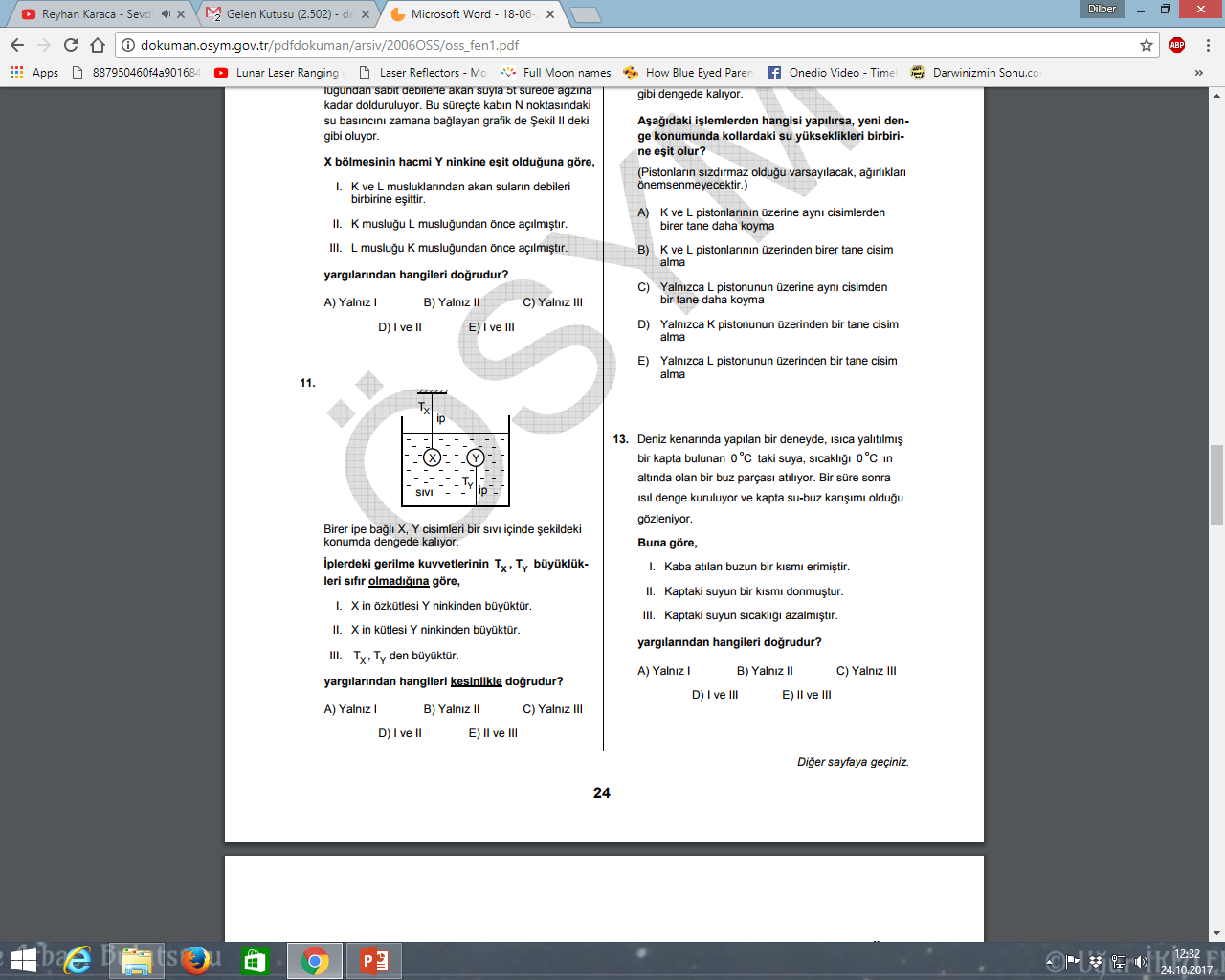 Geçen haftanın özeti
Maymun-Fıstık Deneyi
Gemi neden yüzer?
Kaldırma Kuvveti
Archiemedes İlkesi
Yüzme, Askıda Kalma, Batma
Yüzme
Askıda Kalma
Batma
Gemi neden yüzer?
Günlük hayattan örnekler
Özet
Soru Çözümü
2006-fen1
Soru Çözümü
Geçen haftanın özeti
Maymun-Fıstık Deneyi
Gemi neden yüzer?
Kaldırma Kuvveti
Archiemedes İlkesi
Yüzme, Askıda Kalma, Batma
Yüzme
Askıda Kalma
Batma
Gemi neden yüzer?
Günlük hayattan örnekler
Özet
Soru Çözümü
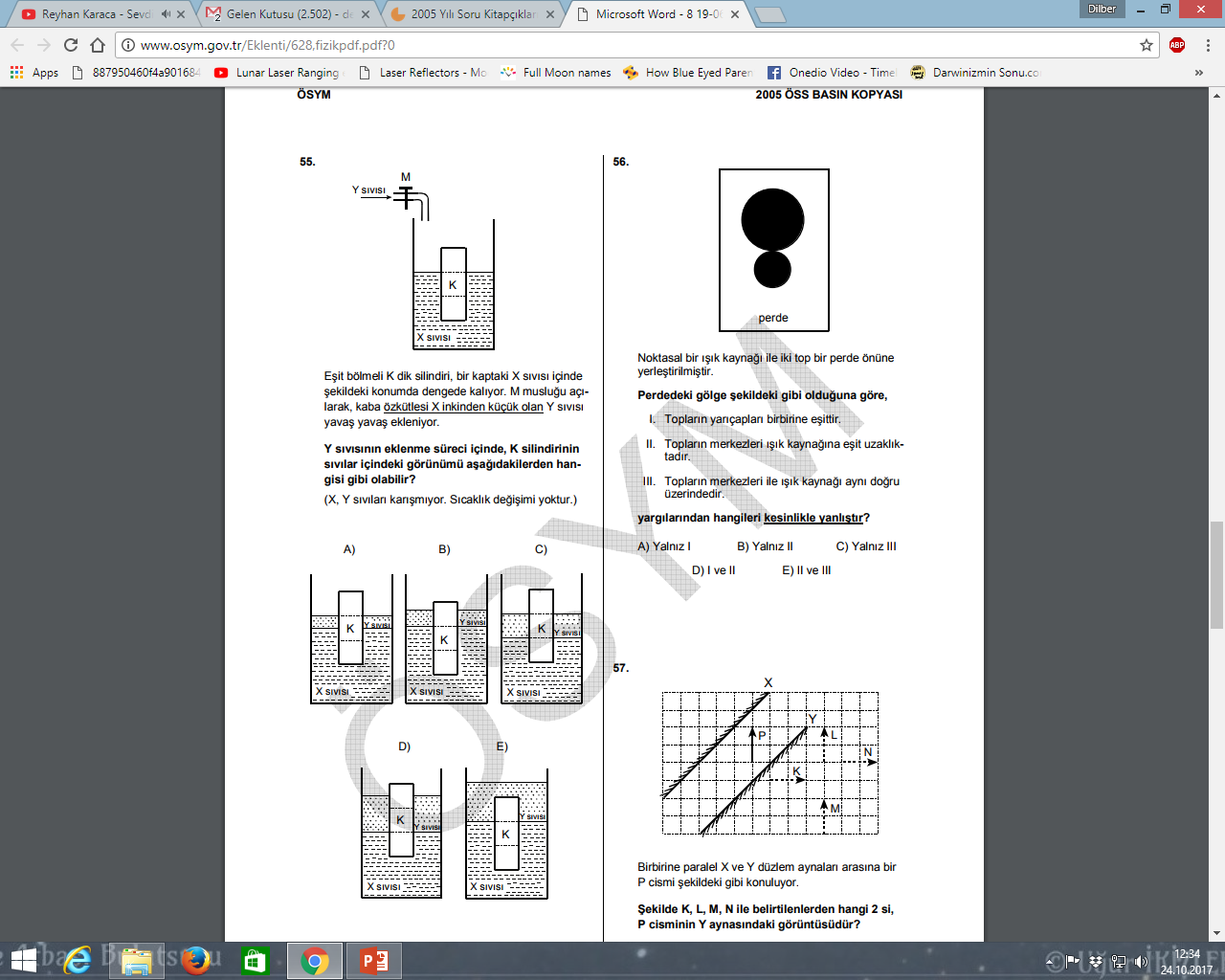 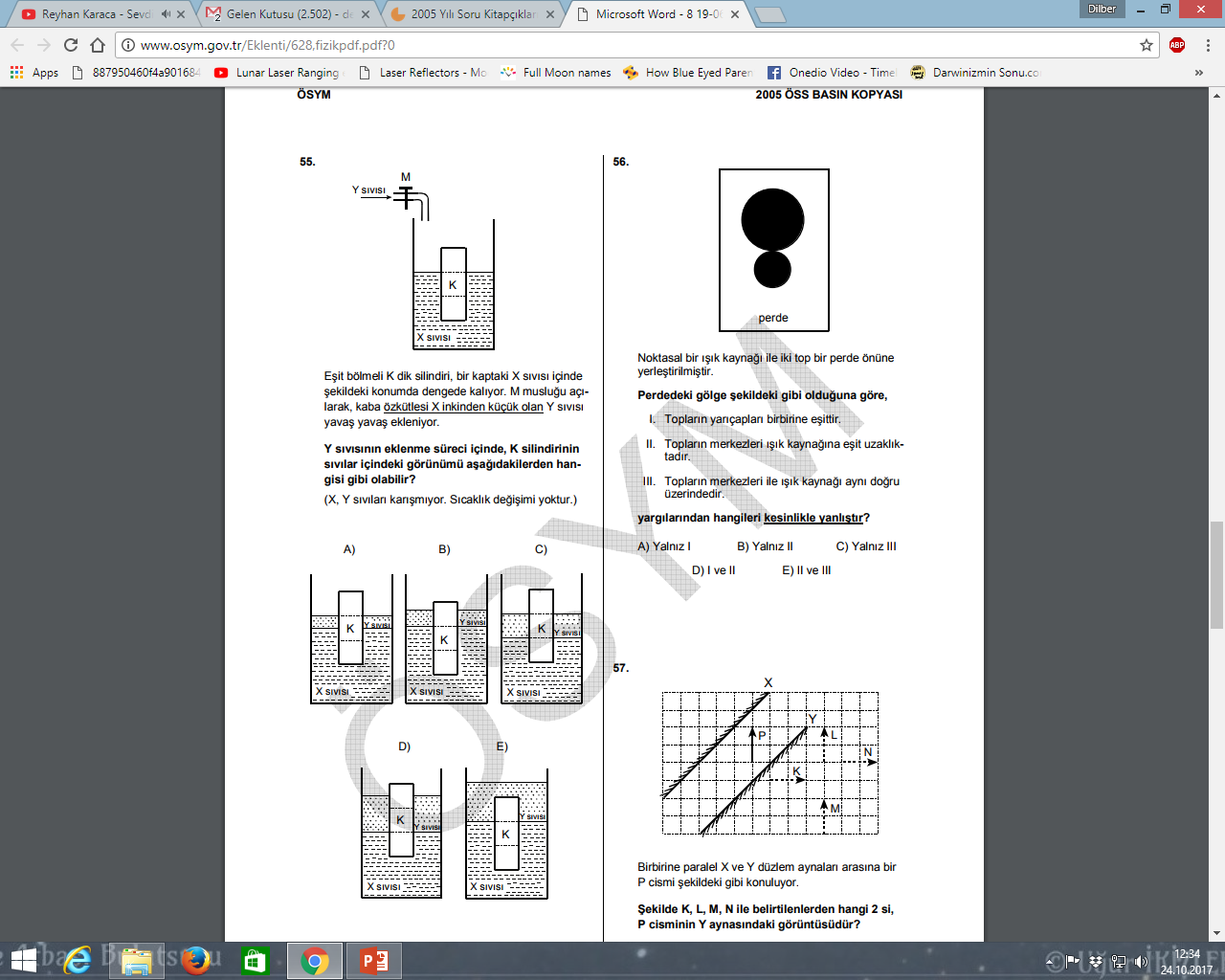 2005-öss
Soru Çözümü
Geçen haftanın özeti
Maymun-Fıstık Deneyi
Gemi neden yüzer?
Kaldırma Kuvveti
Archiemedes İlkesi
Yüzme, Askıda Kalma, Batma
Yüzme
Askıda Kalma
Batma
Gemi neden yüzer?
Günlük hayattan örnekler
Özet
Soru Çözümü
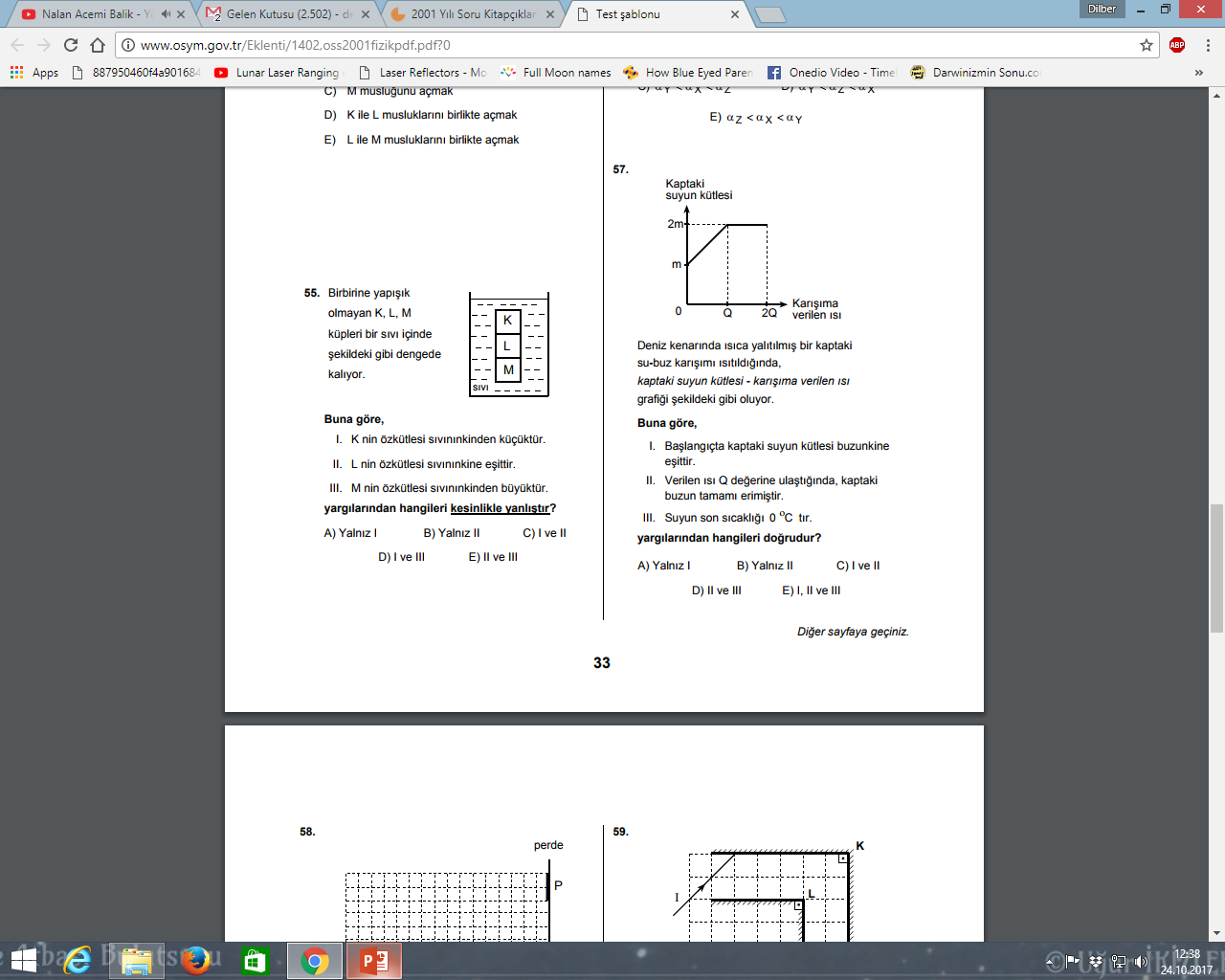 2001-öss
Soru Çözümü
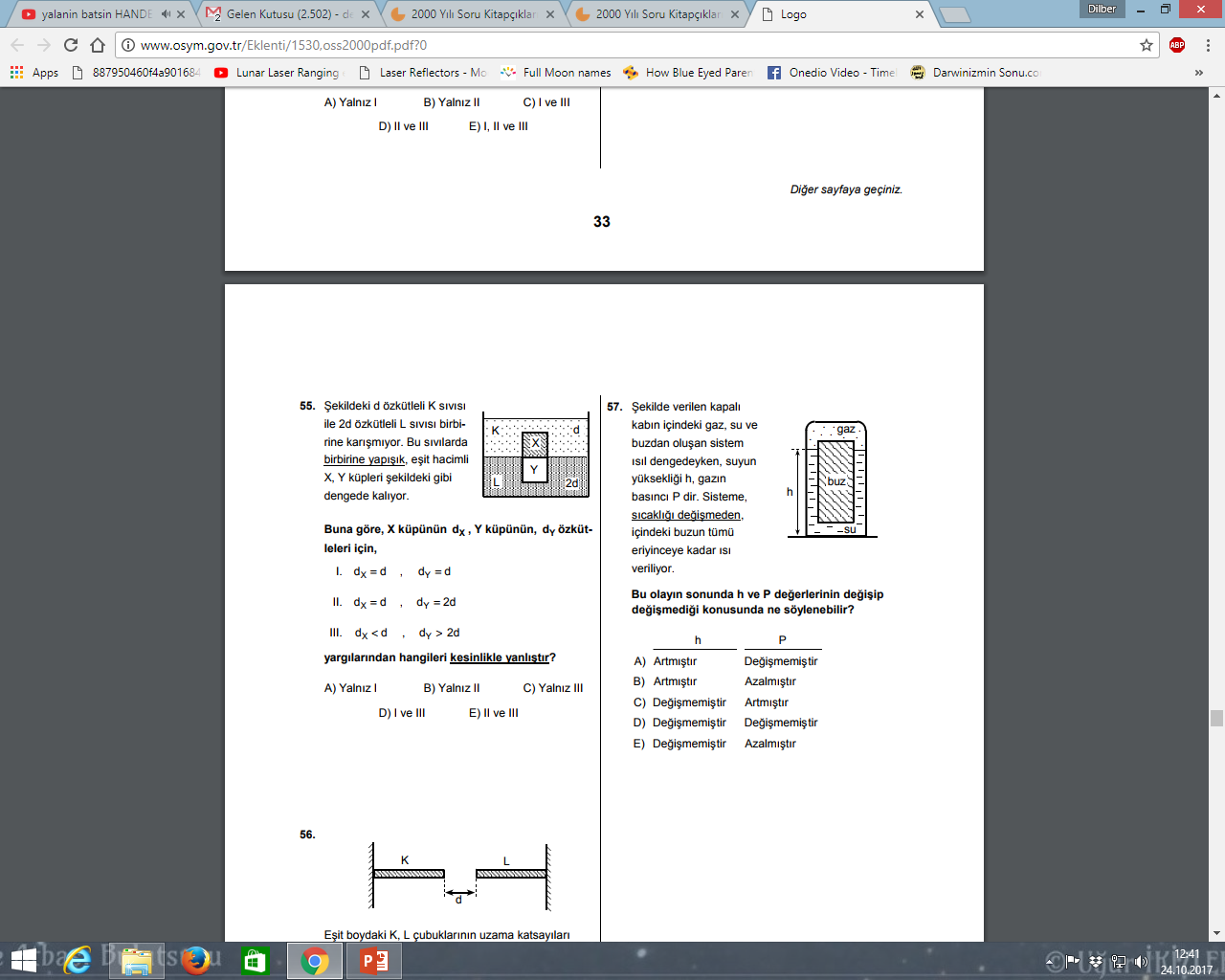 Geçen haftanın özeti
Maymun-Fıstık Deneyi
Gemi neden yüzer?
Kaldırma Kuvveti
Archiemedes İlkesi
Yüzme, Askıda Kalma, Batma
Yüzme
Askıda Kalma
Batma
Gemi neden yüzer?
Günlük hayattan örnekler
Özet
Soru Çözümü
2000-öss
Soru Çözümü
Geçen haftanın özeti
Maymun-Fıstık Deneyi
Gemi neden yüzer?
Kaldırma Kuvveti
Archiemedes İlkesi
Yüzme, Askıda Kalma, Batma
Yüzme
Askıda Kalma
Batma
Gemi neden yüzer?
Günlük hayattan örnekler
Özet
Soru Çözümü
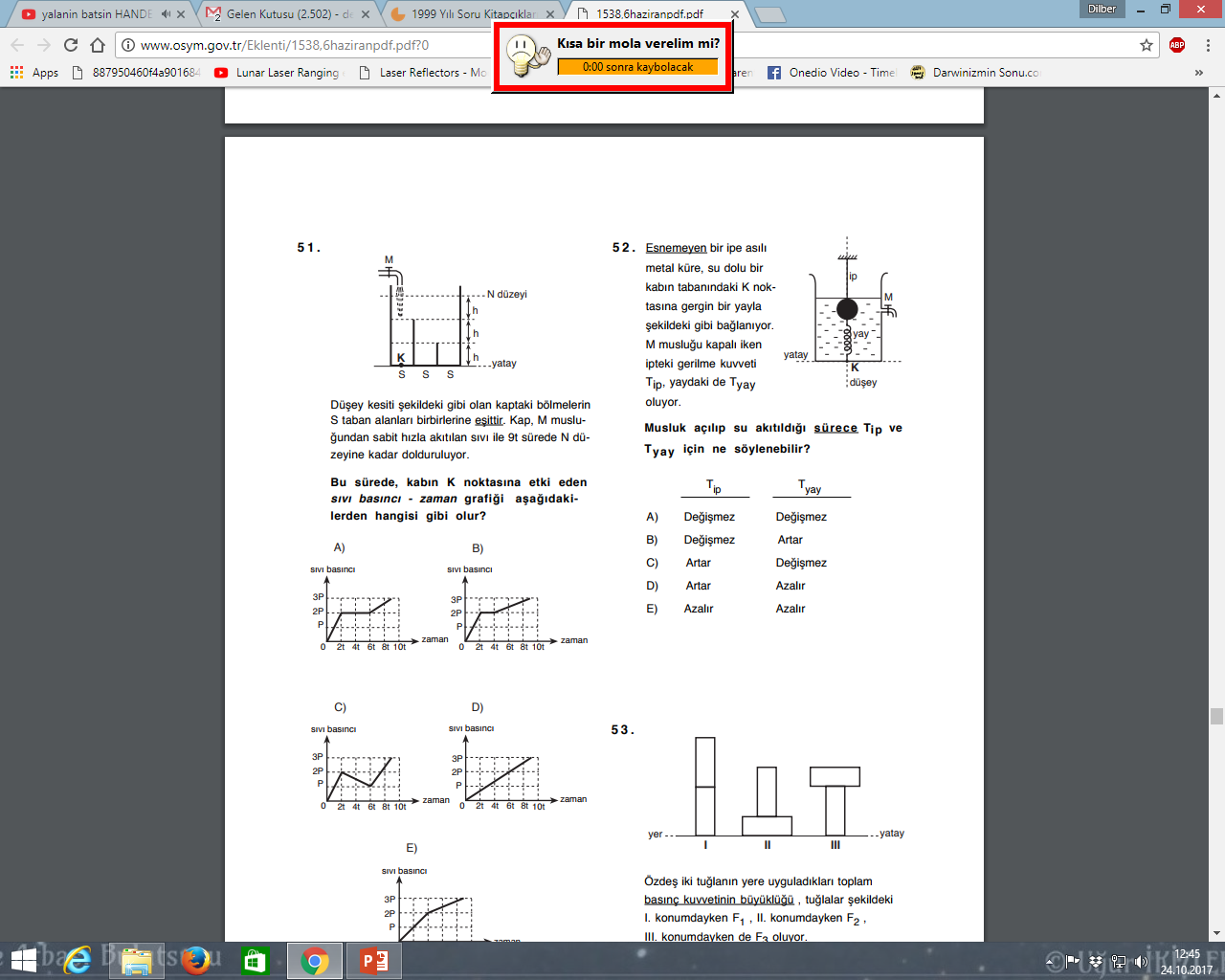 1999-öss
Soru Çözümü
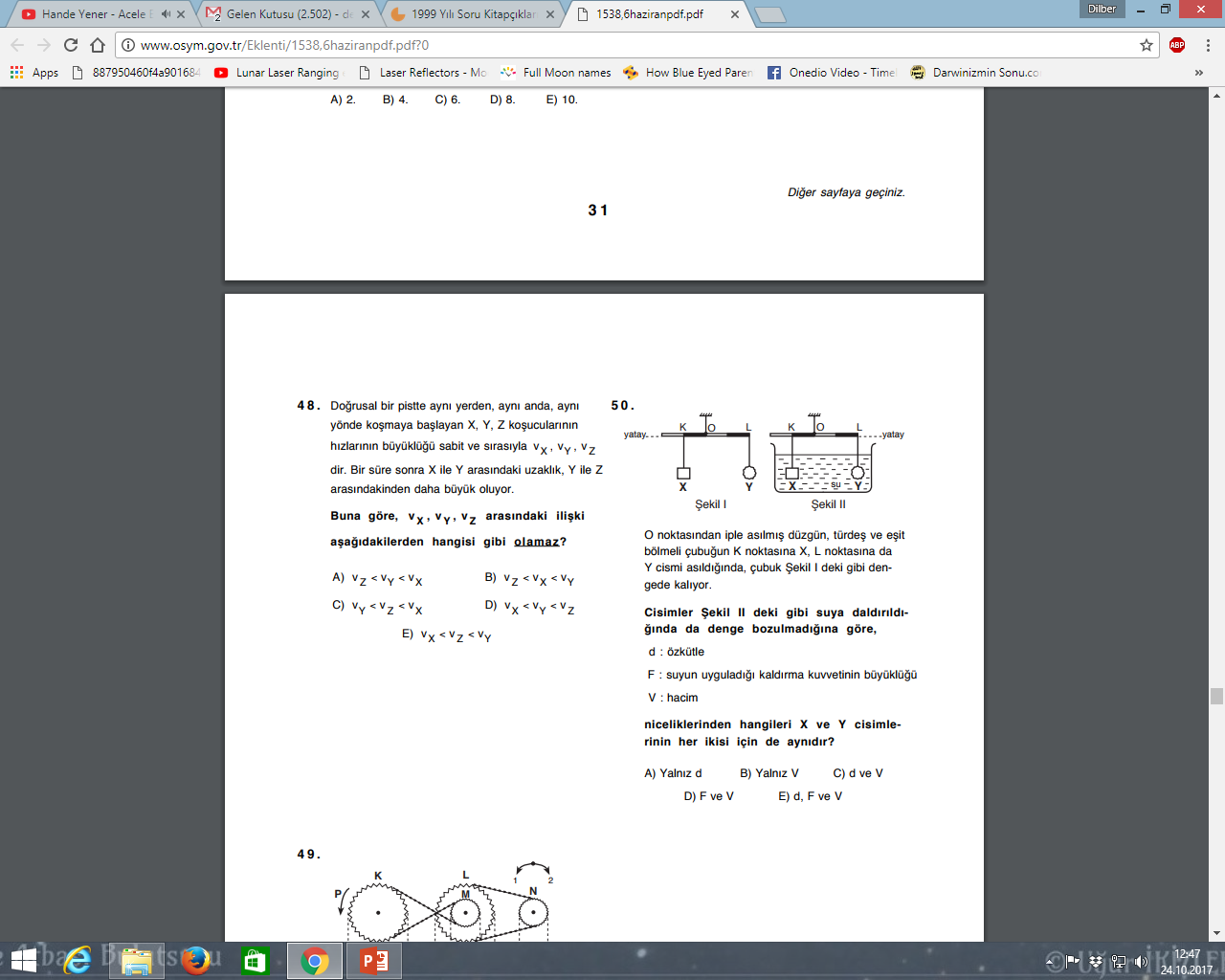 Geçen haftanın özeti
Maymun-Fıstık Deneyi
Gemi neden yüzer?
Kaldırma Kuvveti
Archiemedes İlkesi
Yüzme, Askıda Kalma, Batma
Yüzme
Askıda Kalma
Batma
Gemi neden yüzer?
Günlük hayattan örnekler
Özet
Soru Çözümü
1999-öss
Soru Çözümü
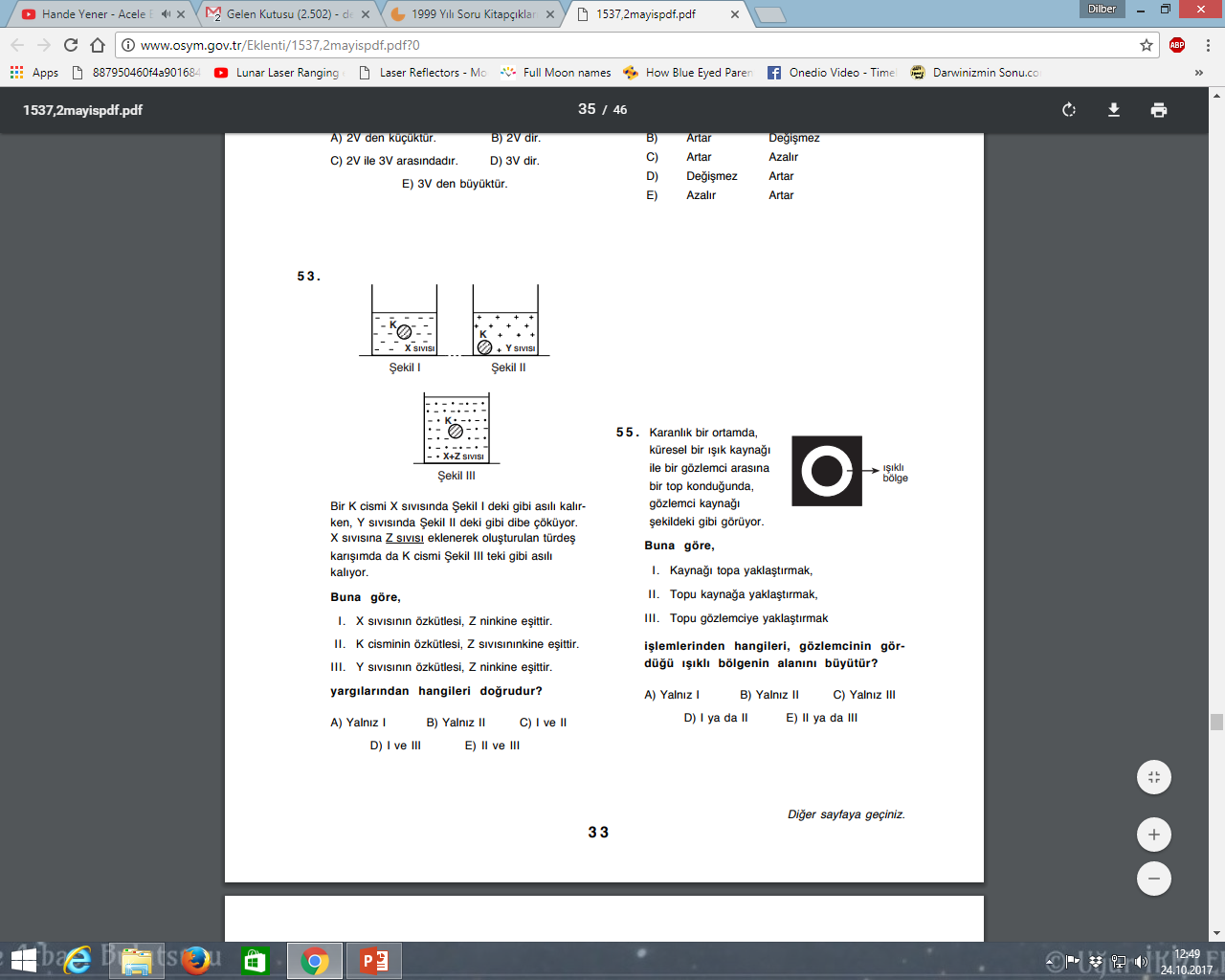 Geçen haftanın özeti
Maymun-Fıstık Deneyi
Gemi neden yüzer?
Kaldırma Kuvveti
Archiemedes İlkesi
Yüzme, Askıda Kalma, Batma
Yüzme
Askıda Kalma
Batma
Gemi neden yüzer?
Günlük hayattan örnekler
Özet
Soru Çözümü
1999-öss-iptal
Soru Çözümü
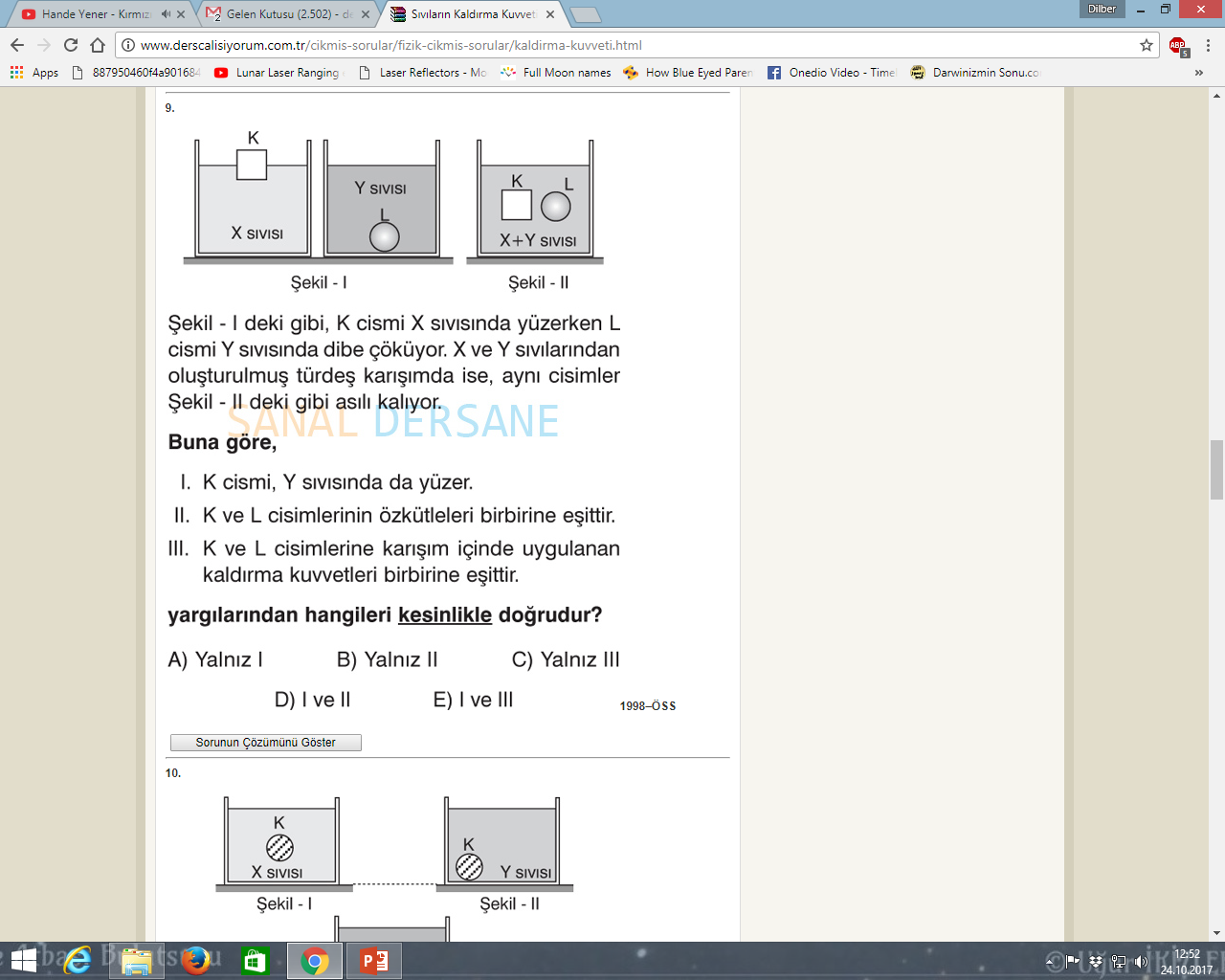 Geçen haftanın özeti
Maymun-Fıstık Deneyi
Gemi neden yüzer?
Kaldırma Kuvveti
Archiemedes İlkesi
Yüzme, Askıda Kalma, Batma
Yüzme
Askıda Kalma
Batma
Gemi neden yüzer?
Günlük hayattan örnekler
Özet
Soru Çözümü
1998-öss
Soru Çözümü
Geçen haftanın özeti
Maymun-Fıstık Deneyi
Gemi neden yüzer?
Kaldırma Kuvveti
Archiemedes İlkesi
Yüzme, Askıda Kalma, Batma
Yüzme
Askıda Kalma
Batma
Gemi neden yüzer?
Günlük hayattan örnekler
Özet
Soru Çözümü
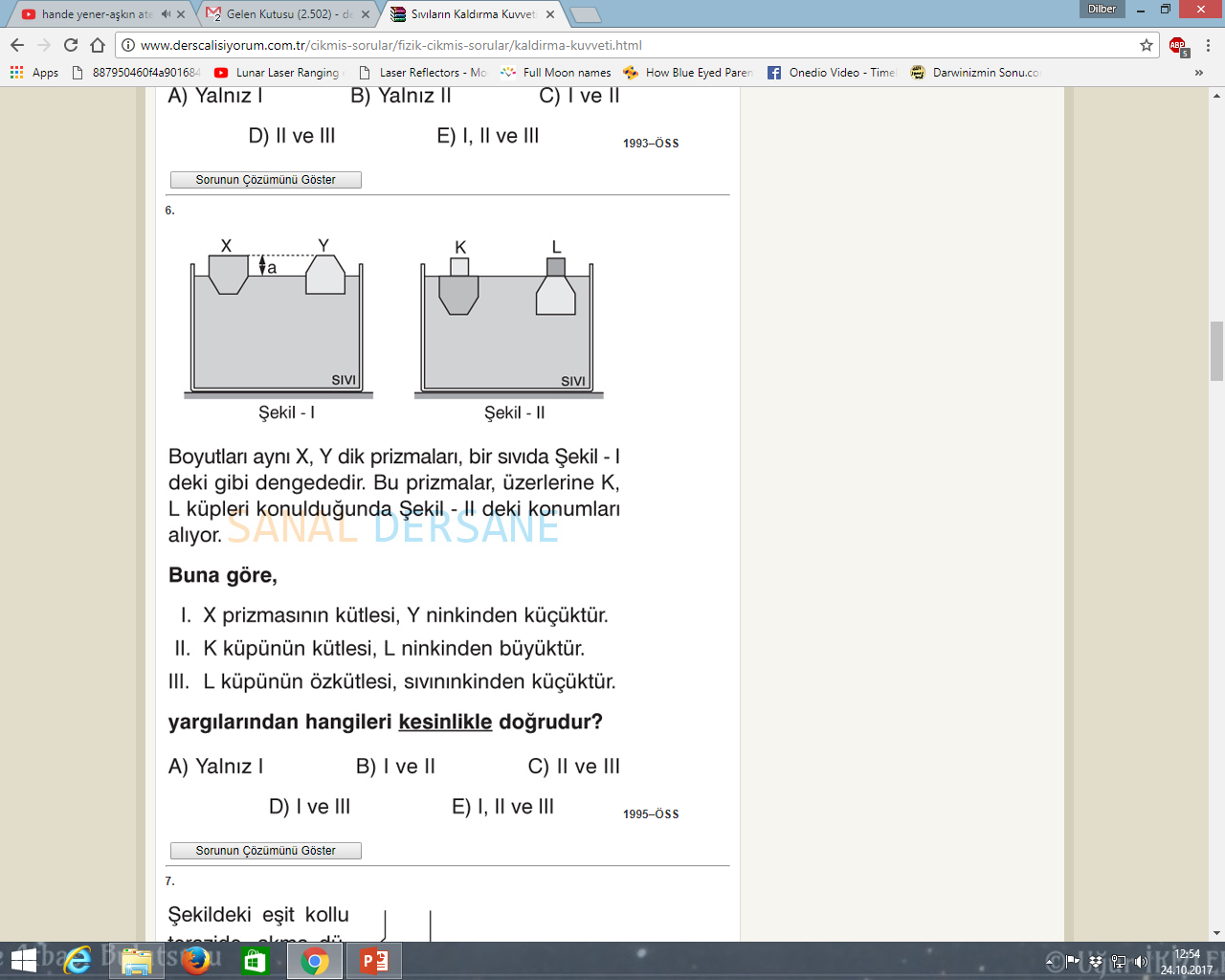 1995-öss
Soru Çözümü
Geçen haftanın özeti
Maymun-Fıstık Deneyi
Gemi neden yüzer?
Kaldırma Kuvveti
Archiemedes İlkesi
Yüzme, Askıda Kalma, Batma
Yüzme
Askıda Kalma
Batma
Gemi neden yüzer?
Günlük hayattan örnekler
Özet
Soru Çözümü
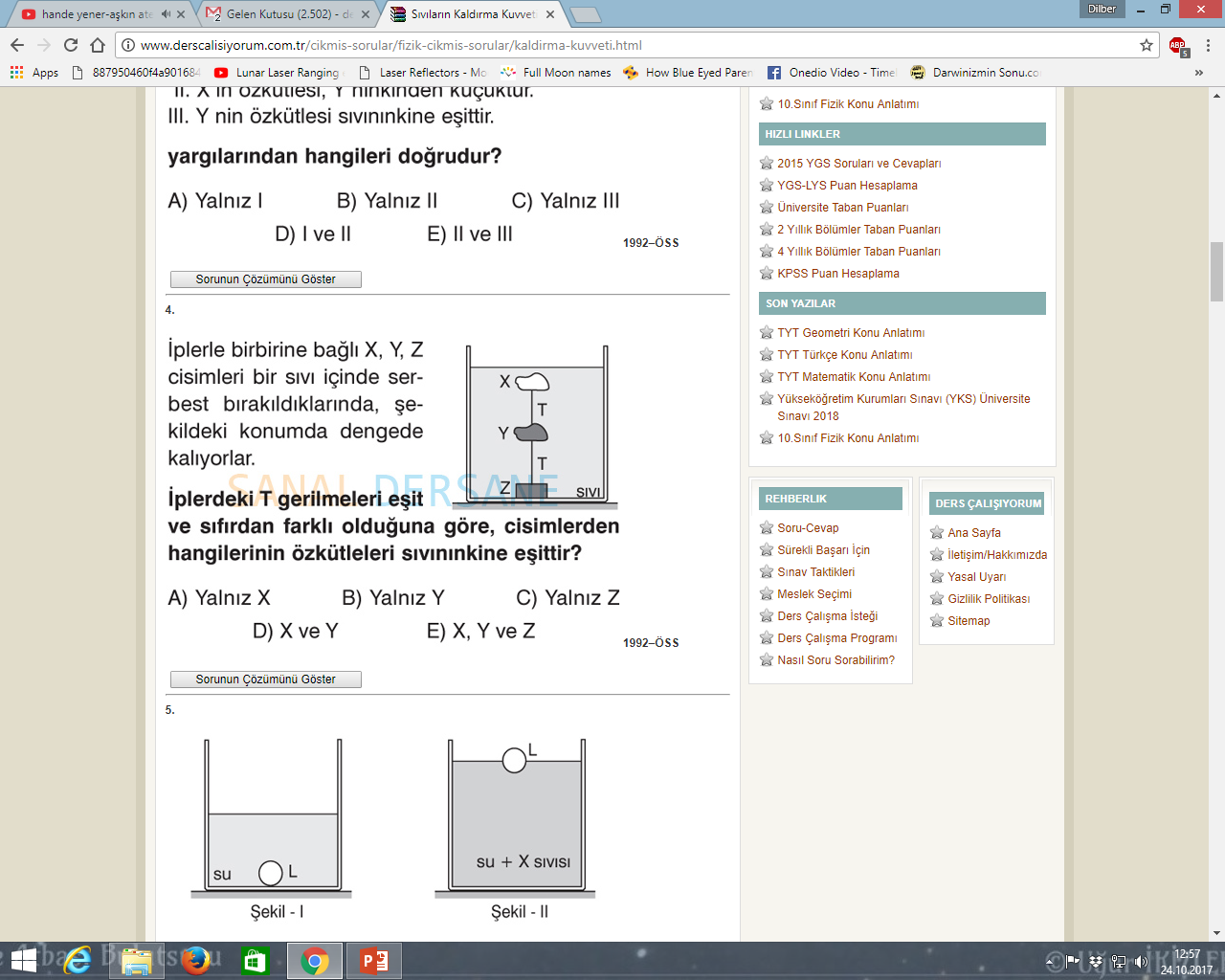 1992-öss
Soru Çözümü
Geçen haftanın özeti
Maymun-Fıstık Deneyi
Gemi neden yüzer?
Kaldırma Kuvveti
Archiemedes İlkesi
Yüzme, Askıda Kalma, Batma
Yüzme
Askıda Kalma
Batma
Gemi neden yüzer?
Günlük hayattan örnekler
Özet
Soru Çözümü
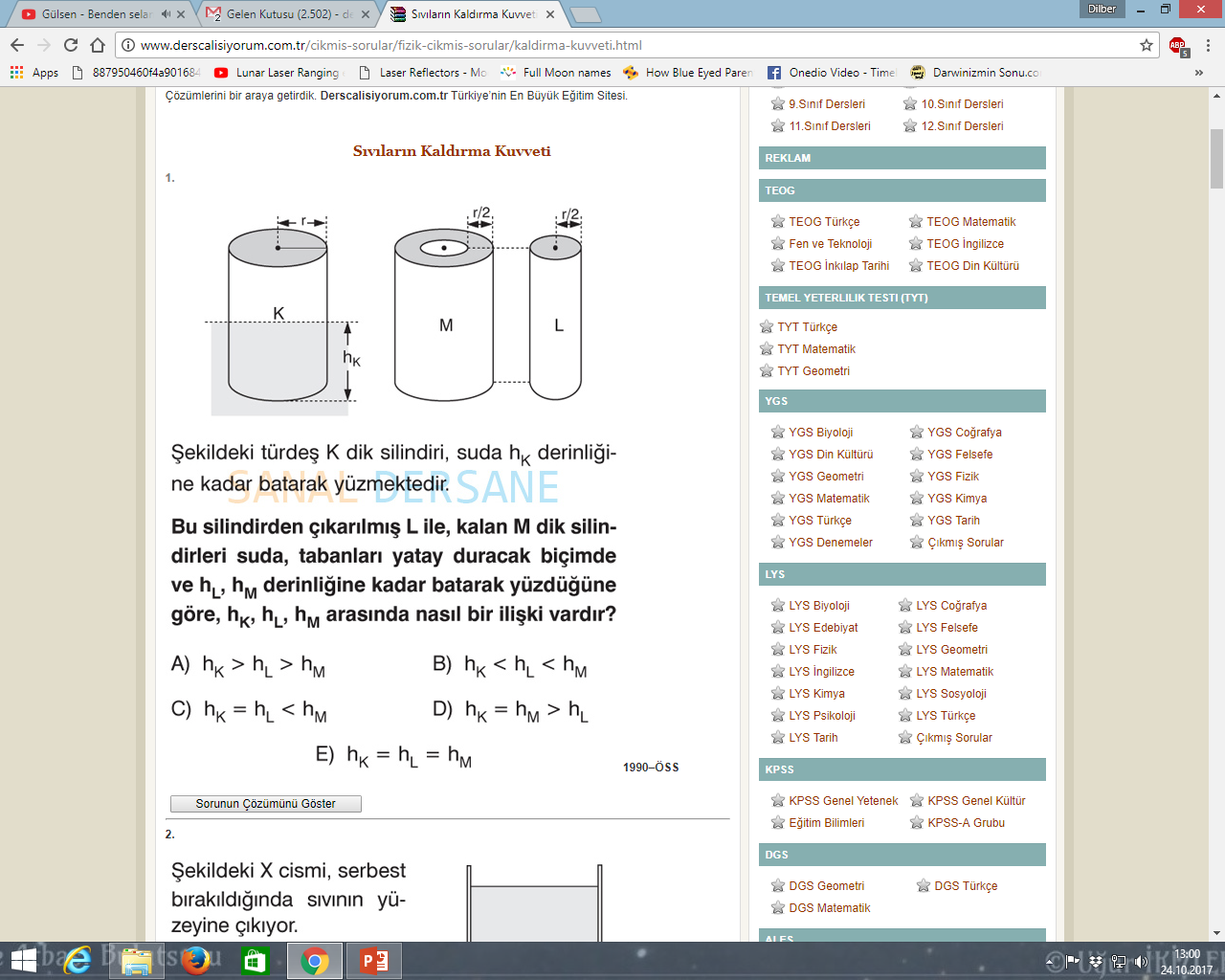 1990-öss
Soru Çözümü
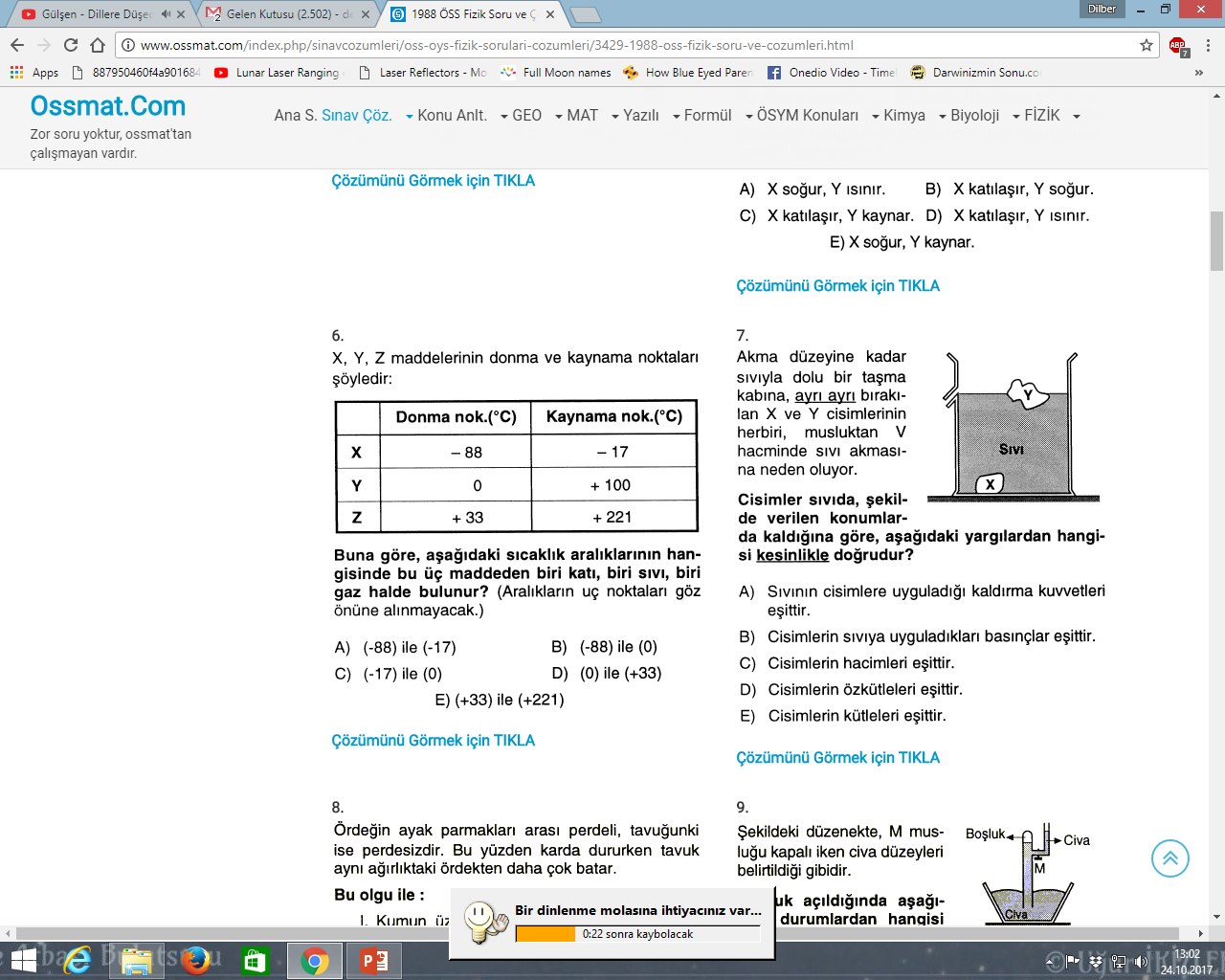 Geçen haftanın özeti
Maymun-Fıstık Deneyi
Gemi neden yüzer?
Kaldırma Kuvveti
Archiemedes İlkesi
Yüzme, Askıda Kalma, Batma
Yüzme
Askıda Kalma
Batma
Gemi neden yüzer?
Günlük hayattan örnekler
Özet
Soru Çözümü
1988-öss
Neler Öğrendik?
10.2.2.1. Durgun akışkanlarda cisimlere etki eden kaldırma kuvvetinin basınç kuvveti farkından kaynaklandığını açıklar. 
	ÖSYM sorularını çözer.
[Speaker Notes: c]
Gelecek ders
10.3.1.1. Titreşim, dalga hareketi, dalga boyu, periyot, frekans, hız ve genlik kavramlarını açıklar. 
	a) Deney, gözlem veya simülasyonlarla kavramların açıklanması 	sağlanır. 
	b) Periyot ve frekans kavramlarının birbiriyle ilişkilendirilmesi ve 	matematiksel 	model oluşturulması sağlanır. Matematiksel 	hesaplamalara girilmez. 
	c) Dalganın ilerleme hızı, dalga boyu ve frekans kavramları arasındaki 	matematiksel model verilir. Matematiksel hesaplamalara girilmez. 
	ç) Dalganın ilerleme hızının ortama, frekansın kaynağa bağlı olduğu 	vurgulanır.
10.3.1.2. Dalgaları taşıdığı enerjiye ve titreşim doğrultusuna göre sınıflandırır. 
	Öğrencilerin dalga çeşitlerine örnekler vermeleri sağlanır.